靜宜人才資料庫說明會
人才資料庫設立目的
由系所推薦菁英且於當年畢業即欲就業的同學，透過重點培訓、資料彙整、分類，將優秀人才提供企業就業媒合。
人才資料庫設立源起
自2014年本校設立靜宜千里馬菁英培訓，培訓一年後再挑選畢業即想就業的同學資料彙編靜宜新秀，並主動推薦企業，進行就業媒合，因近年個資法嚴厲，為保護學生個資及能同時將優秀學生推薦給業界，今年試辦人才資料庫的建置，延續靜宜新秀的精神。
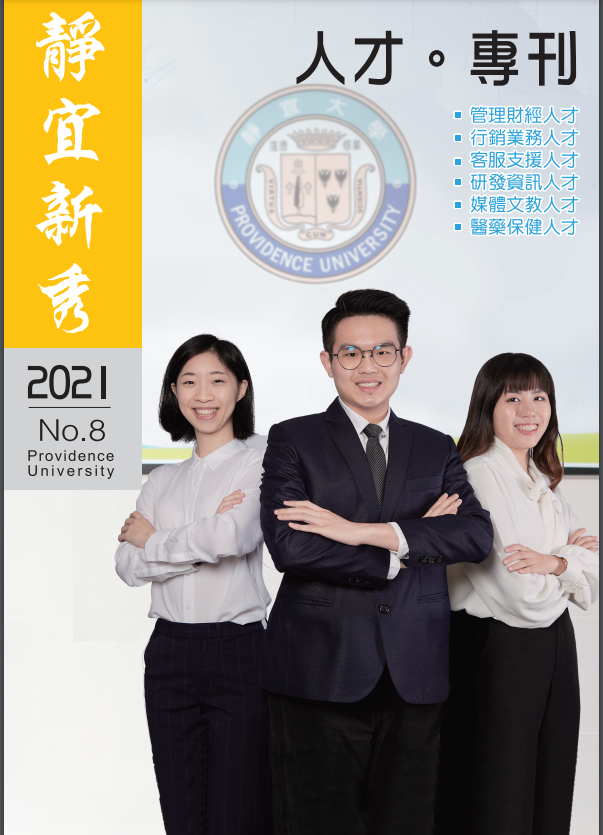 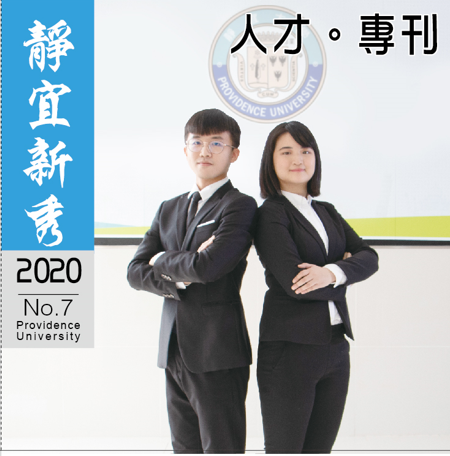 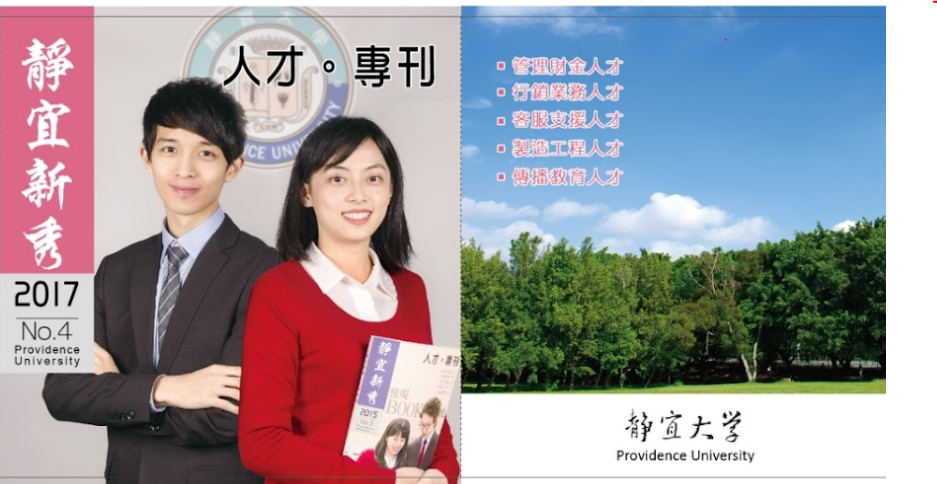 資料庫預計作業期程
111/4月：廣納人才，系所推薦與學生報名
111/4-5月：人才增能，活動參與

111/5-6月：個人資料建檔、顧問諮詢與輔導

111/6-9月：就業媒合

111/12月前：保溫與回饋
一、111/4/30日前報名，錄取者請加入line群組。
110學年度人才資料庫報名表 QR code
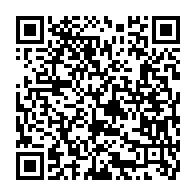 二、即日起~111/6月前參與職發組辦理或推薦的校內外   一場職輔活動，活動場次將隨時更新在職產處職發組網站。
三、諮詢顧問時間將採預約制，於2週前提出預約。

四、111/6/20之前須提送特色履歷自傳與佐證資料，將提供       GOOGLE表單或平台供同學填報。
五、就業媒合：以廠商徵才，學校推薦為主，自行求職可由學      校提供推薦函。
六、一年內須接受學校就業現況調查。
推薦職缺--中美和石油股份有限公司台中市(435)梧棲區草湳里南堤路2段89號angel@tc.capco.com.tw
總務兼總機人員  (不用加班，薪資約28000，有1個月年終獎金外加三節福利+生日禮金)
學歷：大專以上，商管科系尤佳
經驗：不拘
主要工作內容：
1.接待來賓及訪客，及電話接聽。
2.執行廠台中總務，庶務行政工作。
3.台中廠識別證製作及門禁系統資料建檔。
4.管理台中廠餐廳及行政大樓安全衛生。
其他：熟悉電腦操作   諳簡單英語溝通(最好)